Мятежный  гений  вдохновенья
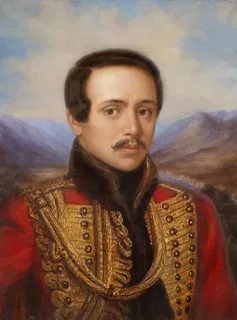 К  205 - летию со дня рождения великого русского поэта М.Ю.Лермонтова библиотека Алатырского технологического колледжа представляет виртуальную книжную выставку «Мятежный гений вдохновенья»
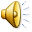 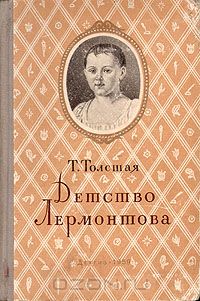 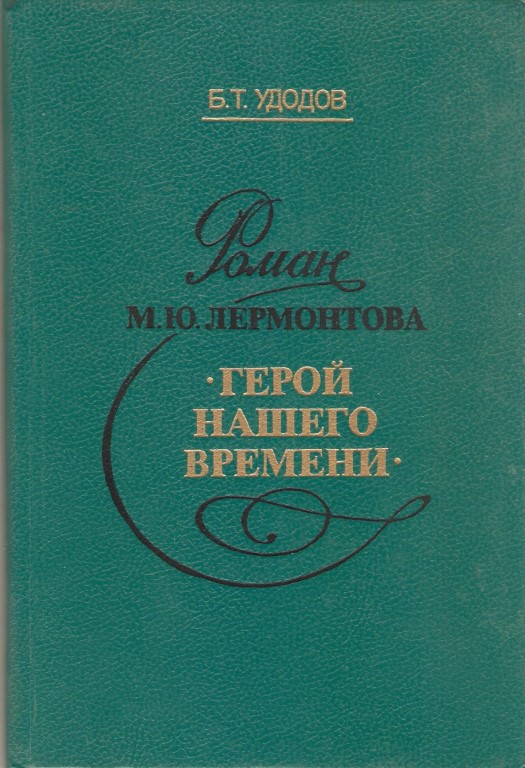 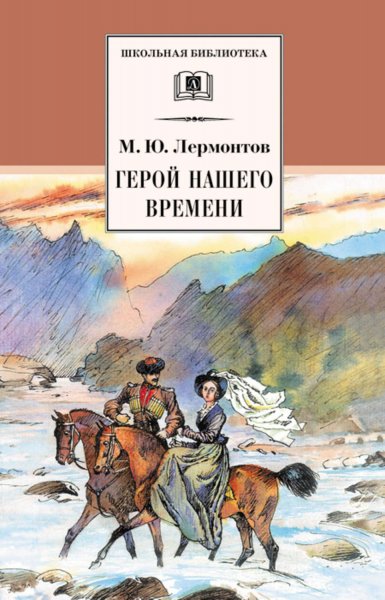 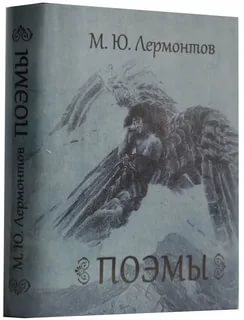 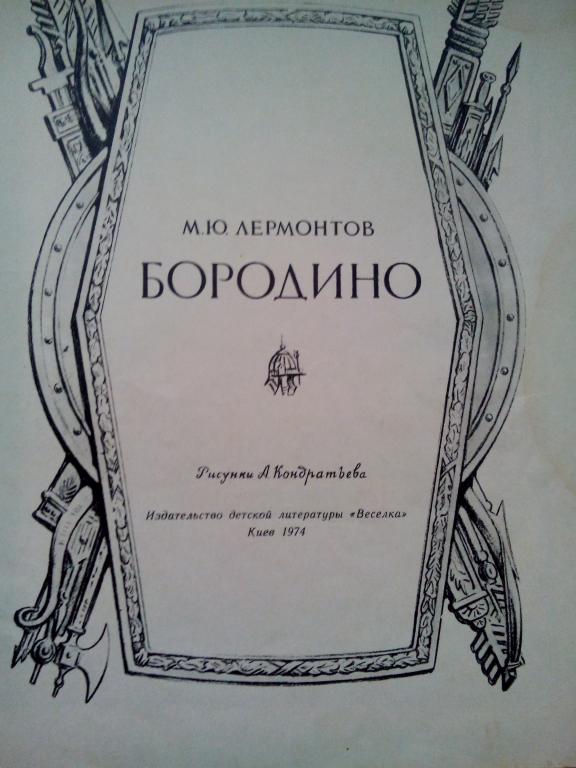 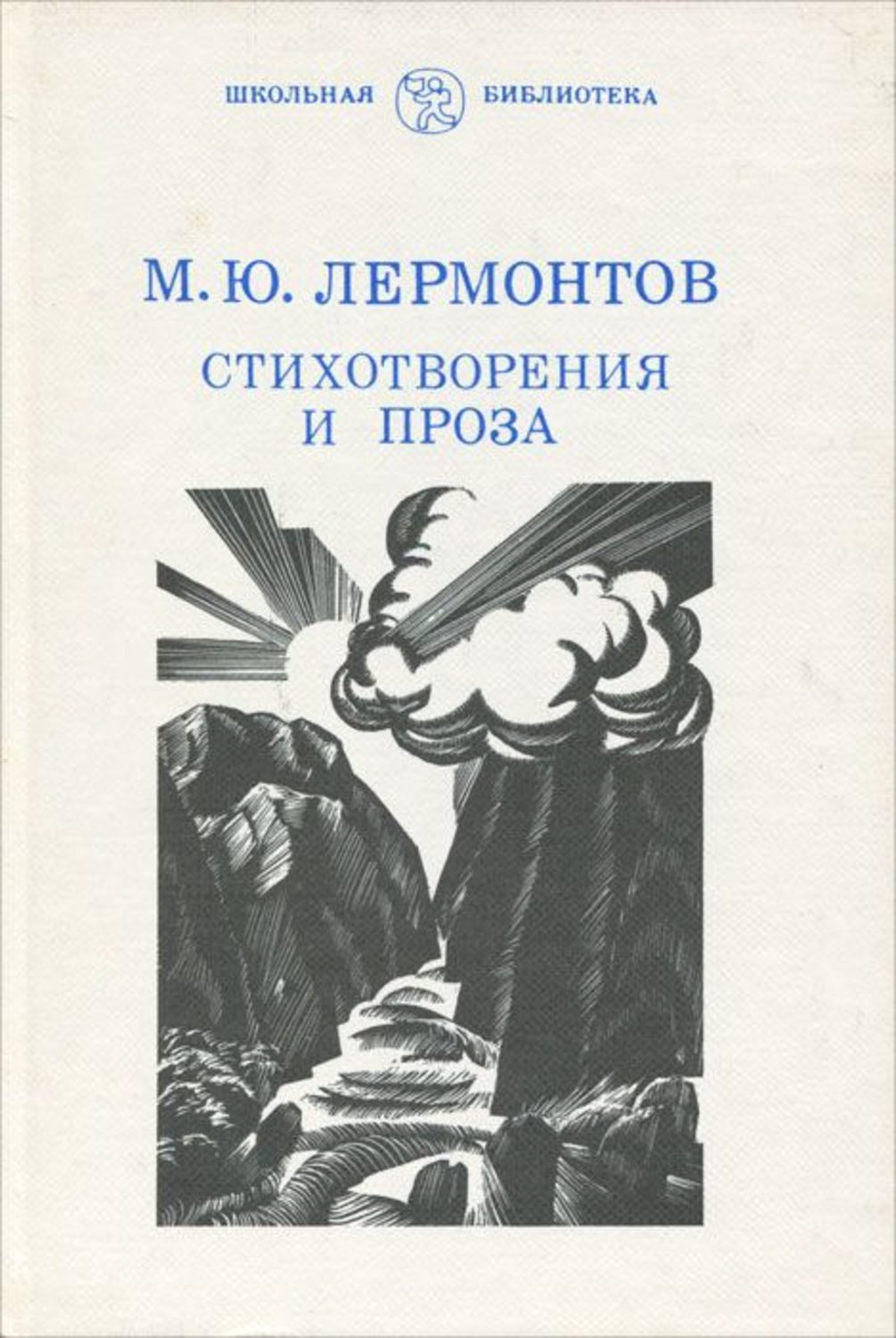 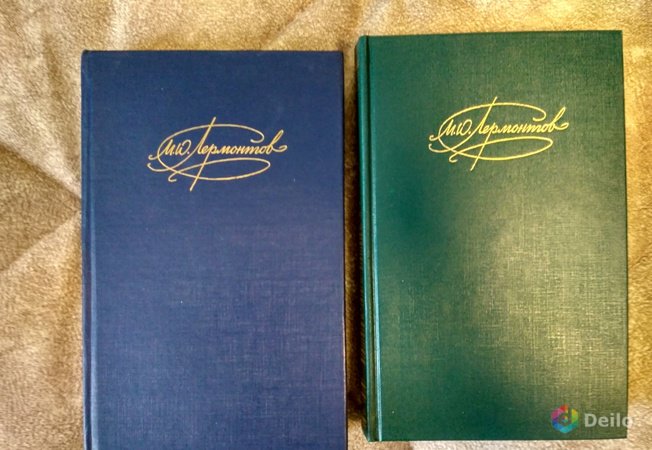 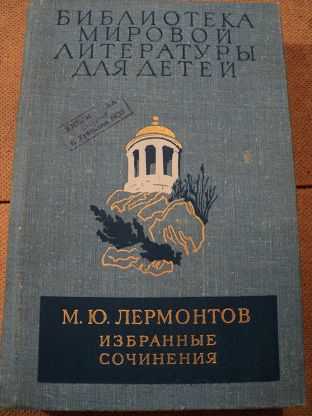 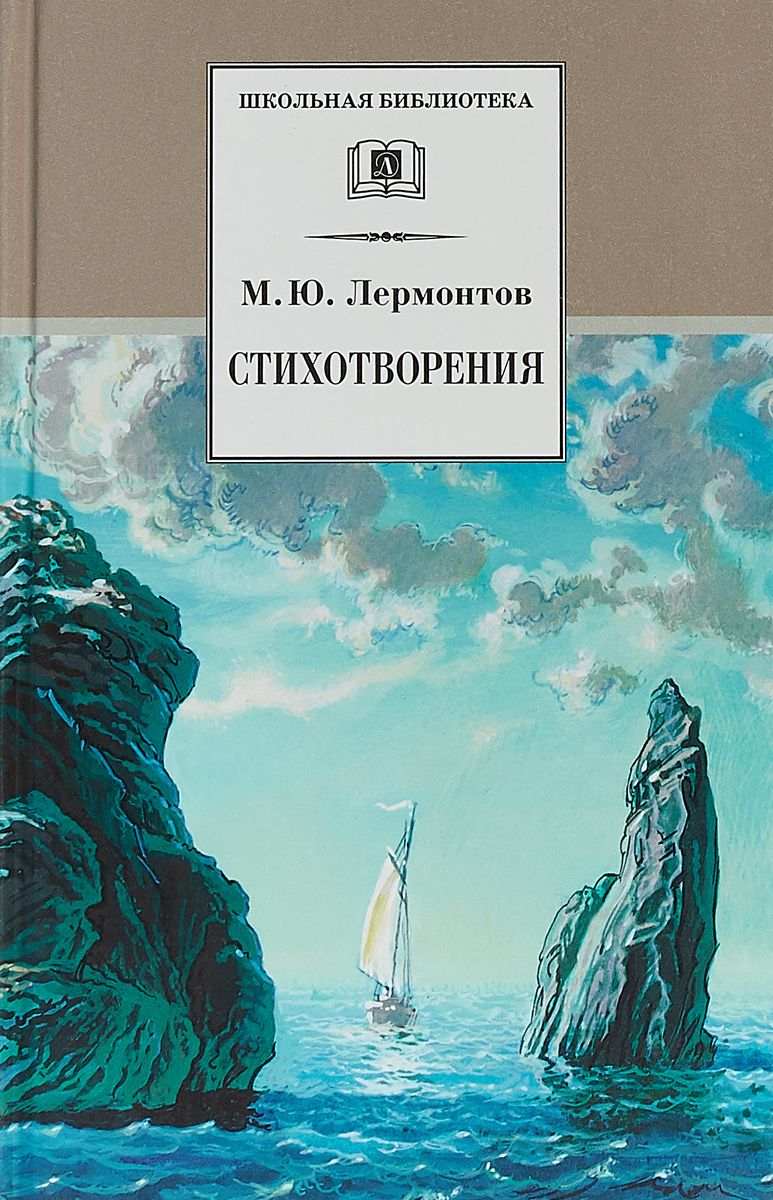 Любовь – прекрасное и светлое чувство, которое воспевалось еще античными поэтами. Она всегда волновала человека. Тема любви - вообще одна из вечных в поэзии. Находит она отклик и в сердце Михаила Юрьевича Лермонтова. В его жизни было много женщин, которым он посвящал стихи. Тема любви в творчестве Лермонтова проходит красной нитью через все произведения. Более трети своих стихотворений поэт посвятил именно этому светлому чувству.
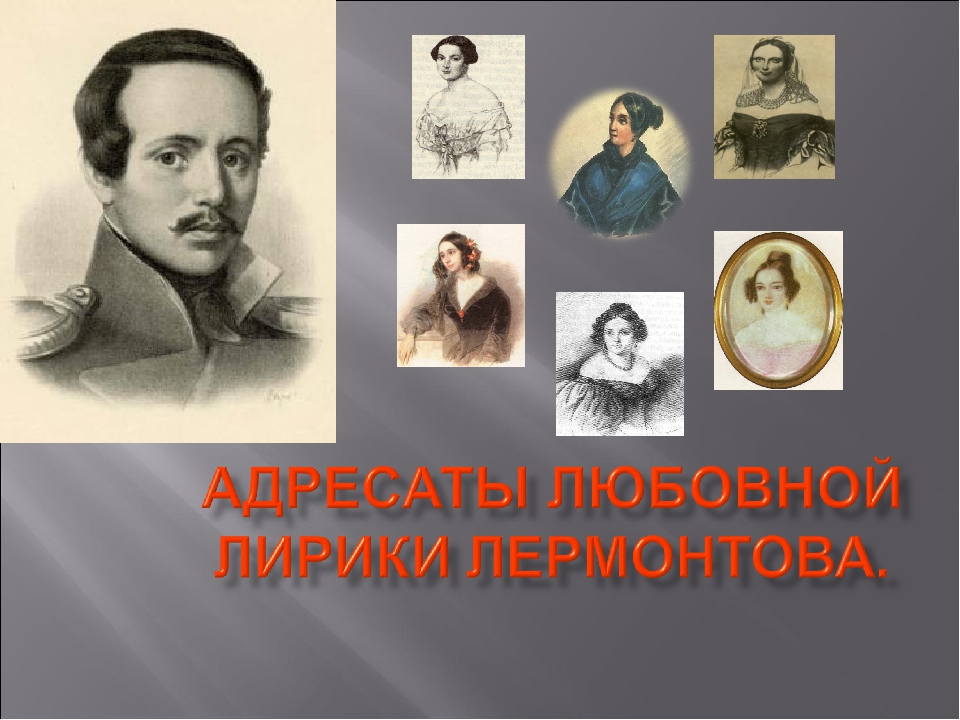 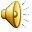 История  любви Михаила Лермонтова и Вареньки Лопухиной  посвящена статья старшего научного сотрудника Государственного литературного музея С. Бойко из  «Российской газеты».Бойко С. Сердце осталось покорно рассудку./ С.Бойко.//Российская газета.-1999, 3 сентября.- с 5
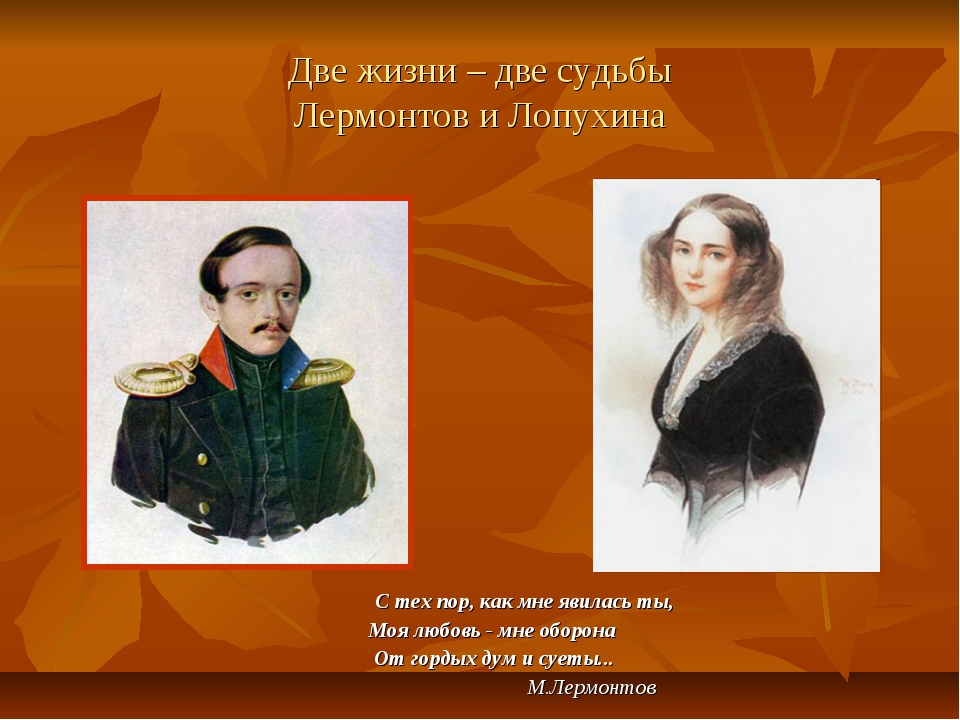 1830 год… Встреча молодого поэта с Екатериной Сушковой. Об этом периоде  жизни М. Лермонтова вы узнаете из еще одной  статьи С. Бойко «Расплата за слезы ребенка». Бойко С.Расплата за слезы ребенка./ С.Бойко.//Российская газета.- 2000, 10 октября.- с 7
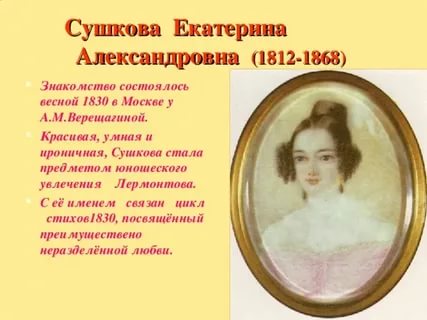 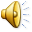